العمليات العقلية بالجانب الرياضي مفهوم وتفاصيل
الأستاذ المساعد الدكتور يعقوب يوسف الجزائري
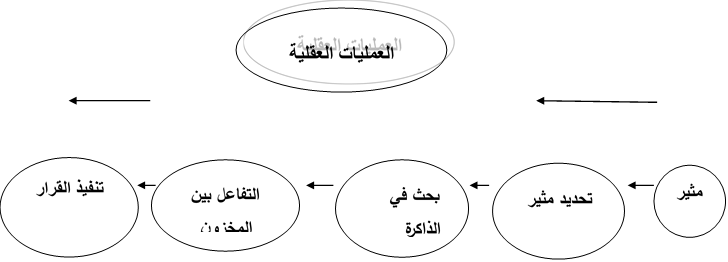 مفهوم العمليات العقلية :   
العمليات العقلية " هي عمليات فسيولوجية عقلية تحدث في الدماغ وتتعامل مع المحيط وتسهم في عملية التعلم اذ لا يمكن القيام بأي نشاط حركي او معرفي الا عن طريق العمليات العقلية. 
  هي العمليات التي تجري داخل العقل مفسرة الكثير من نشاطات التفاعل الإنساني له.
   وهي عملية برمجة المعلومات وهي الاحداث التي تدور في الدماغ منذ لحظة دخول المثير الى لحظة اتخاذ القرار بالإجابة عن هذا المثير
   وان للجهازين العصبي والعضلي الدور المهم في هذه العملية اذ ان الجهاز العصبي هو الجهاز الذي يتحكم في حركات الانسان بالكامل وان عملية تعلم اداء المهارات الحركية لا يمكن ان تتم الا عن عمل الجهاز العصبي, ويتم استلام المثيرات عن طريق المستقبلات الحسية والسمعية والبصرية وبعد تحليلها وتفسيرها يتم بإعطائه الاوامر عن طريق الاعصاب الى العضلات لأداء الواجب الحركي ( المهارة ) .
مراحل العمليات العقلية  : 
   أن مراحل العمليات العقلية هي كل ما يقوم به الفرد عند الاستجابة لمثير معين ، وإن كل هذه العمليات العقلية تأخذ وقتا قصيرا جدا وخصوصا في مجال الرياضة فقد تصل الى اجزاء الثانية والمراحل هي  :-
مثيرات المحيط ( المدخلات ).
المرحلة الثانية : مرحلة تحديد المثيرات.  
المرحلة الثالثة : البحث في الذاكرة.     
المرحلة الرابعة : التفاعل بين المخزون وبين المثير – اتخاذ القرار. 
المرحلة الخامسة : تنفيذ القرار .
الذاكرة:
   من أهم العمليات العقلية العليا في حياة الإنسان وتعتمد عليها عدد من العمليات الأخرى مثل الإدراك، والوحي والتعلم والتفكير وحل المشكلات والتحدث، والحقيقة أن كل ما نفعله تقريبا يعتمد على الذاكرة ،إن مصطلح الذاكرة (MEMORY) يشير إلى الدوام النسبي لآثار الخبرة ومثل هذا الأمر دليل على حدوث التعلم لا بل شرط لابد منه لاستمرار عملية التعلم وارتقائها. ولهذا فإن الذاكرة والتعلم يتطلب كل منهما وجود الآخر، فبدون تراكم الخبرة ومعالجتها والاحتفاظ بها لا يمكن أن يكون هناك تعلم. وبدون التعلم يتوقف تدفق المعلومات عبر قنوات الاتصال المختلفة وتلك علامة مرضية.
تعريف الذاكرة :  
تختلف تعاريف الذاكرة حسب اختلاف النظريات والاتجاهات إلى دراساتها : "فالذاكرة  هي الوحدة الرئيسية للتعامل مع المعلومات عند الإنسان فهي التي تمر بها محل القرارات التي يتخذها الشخص سواء كانت قرارات معرفية، نفسية، اجتماعية أو حركية .  
وتعرف ( عبارة عن نسق لمعالجة المعلومات، وذلك مثل الحاسوب تماما، إلا أن المعالجة للمعلومات تكون على أساس ديناميكي تدخل فيه عوامل فيزيولوجية نفسية وغيرها.
أنواع الذاكرة :   
   نظرا لتداخل وتعدد التقسيمات للذاكرة أثناء معالجتها وتخزينها للمعلومات يمكن أن ندرج الأنواع التالية وفق الترتيب الآتي :
1. الذاكرة الحسية :     
تعتبر الذاكرة الحسية المرحلة الأولى في نسق التذكر عند الكائن البشري حيث يتم تخزين المعلومات الحسية هذه المعلومات الواردة عن طريق الحواس الخمس قد تكون بصرية أو سمعية أو شمية أو غير ذلك. ومن مميزاتها
1-  تتميز هذه الذاكرة ببقاء تأثير المنبه بعد إنهاء عملية التنبيه أو توقفه سواء كان هذا المنبه بصريا أم سمعيا أو واردا من أي حاسة من الحواس.
2- تنظم الذاكرة الحسية تمرير المعلومات بين الحواس والذاكرة القصيرة حيث تسمح بنقل حوالي 4-5 وحدات معرفية في الوقت الواحد، علما بأن الوحدة المعرفية قد تكون كلمة أو حرفا أو جملة أو صورة حسب نظام المعالجة.
3-  تخزن الذاكرة الحسية المعلومات لمدة لا تتجاوز الثانية بعد زوال المثير الحسي .
4- تنقل الذاكرة الحسية صور عن العالم الخارجي، ولا تقوم بأية معالجات معرفية.
ومن أكثر أنماطها تناولا :
أ. الذاكرة الحسية البصرية :
       كان نسير (Neisser 1861) أول من أشار إلى هذا النمط وسماها الذاكرة التصويرية، ليدلل على الانطباعات البصرية التي تنقلها هذه الذاكرة إلى المعالجة المعرفية اللاحقة.
ب. الذاكرة الحسية السمعية :
     وظيفة الذاكرة الحسية السمعية فهي على غرار الذاكرة البصرية، حيث تعمل على استقبال المعلومات السمعية والاحتفاظ بها لفترة قصيرة من الوقت، ومن ثم تمريرها إلى الذاكرة القصيرة للمعالجة وفق آلية الانتباه.
2. الذاكرة قصيرة الامد:
هي عبارة عن التخزين الفردي والظرفي للمعلومة، مهمتها الحفاظ على المعلومات لدقيقه واحده أوحتى لبضع ثواني، والذي يتضمن مرحلة الاحتفاظ بالمعلومات لفترة قصيرة، لأننا بحاجة إليها مؤقتا .
ولذاكرة قصيرة المدى ثلاث وظائف : الأولى وتتمثل في جمع المعلومات للاستعمال الأني، والثانية عبارة عن معالجة المعلومات من أجل التخزين الفعال ، والثالثة هي إمكانية القيام باسترجاع المعلومات (الذكريات) من الذاكرة طويلة المدى وتجديدها في الذاكرة قصيرة المدى.
3- الذاكرة طويلة الامد : 
هي عبارة عن مرحلة يكون فيها التخزين منتهيا وفعالا بعد المعالجة التي يمر بها في ذاكرة العمل، وتدخل الذاكرة طويلة المدى عندما يكون وقت الاسترجاع للمعلومات يتراوح من بضعة دقائق إلى عدد من السنوات وما يميز هذه الذاكرة هو توفر المعلومات في كل وقت ولكن هذا لا يعني أن هذا الاسترجاع سهل المنال.
ويمر التخزين الطويل المدى للمعلومات على ثلاث مراحل :
أ. مرحلة تسجيل المعلومات القادمة من ذاكرة العمل.
ب. مرحلة تنظيم المعلومات.
جـ. مرحلة لإعادة تنشيط واسترجاع لهذه المعلومات .
4- الذاكرة الحركية .
تعني الذاكرة الحركية مكان خزن البرنامج الحركي والاشكال الحركية لحركات الانسان المتعددة ,وهنا يجدر القول بان كل فرد يحتفظ ببرامج حركيه لكل مهاره رياضيه ويتمكن من تنفذها , وكلما زاد التكرار والتدريب على مهاره معينه زادت الذاكرة الحركية دقه في تحديد البرنامج الحركي لتلك المهارة . 
فمثلا هناك برنامج حركي للقفز وايضا برنامج حركي لرمي الكره , وان ارتباط البرنامجين بشكل متسلسل سيولد مهاره القفز والرمي .ومن الجدير بالذكر ان كل المهارات الرياضية هي صوره حركيه تعلمها الانسان في طفولته .
العمليات العقلية حسب تسلسلها :- 
1. الاحساس		     Sensation  
2. الانتباه		      Attention 
3. الادراك		    Perception  
4. التصور		    Imagination 
5. التذكر		 Remembering 
6. التفكير		       Thinking  
7. ؟؟؟؟؟؟